Relatório de
Atividades
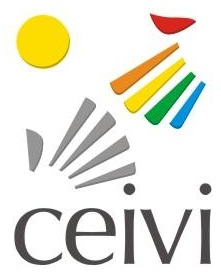 Novembro 
2020
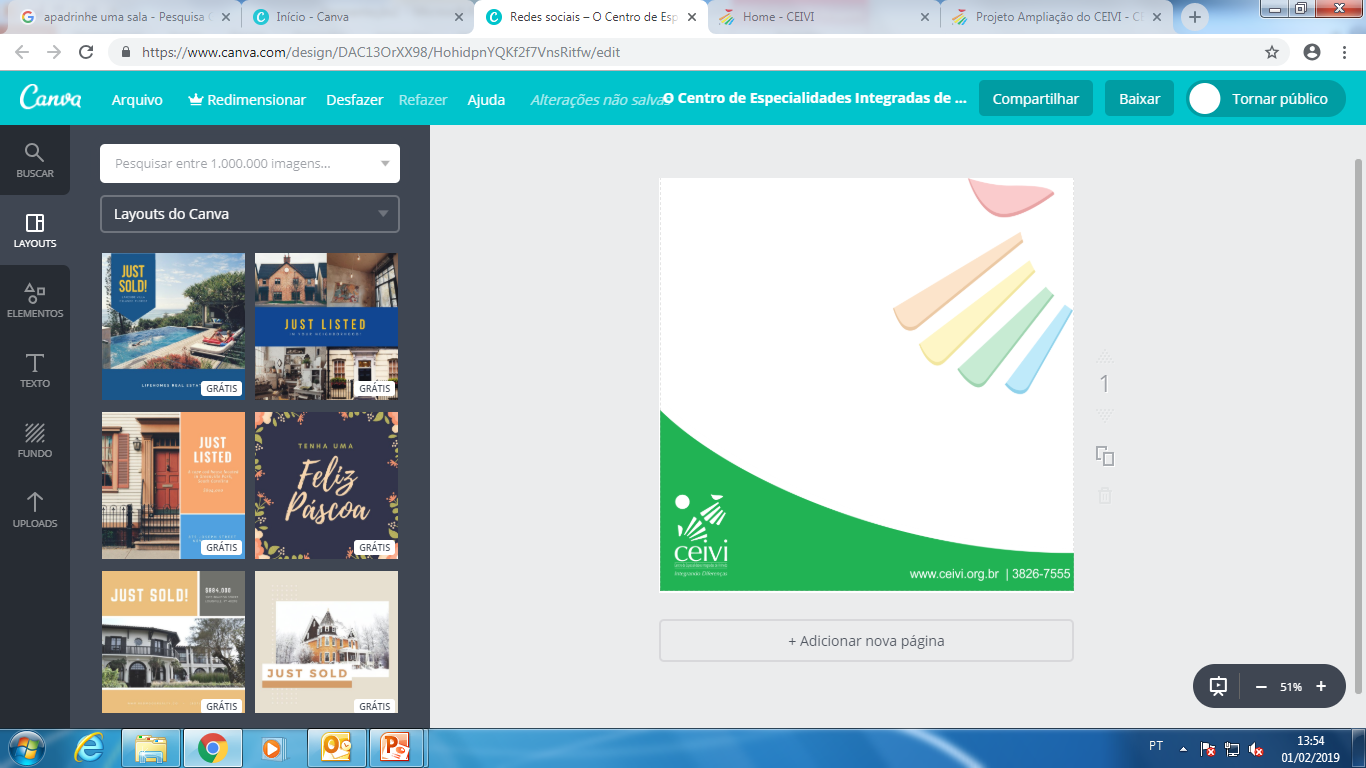 Governância Institucional
58 Reuniões de equipe;
Participação nos Conselhos, CMAS, CME, CMDCA e CMDPD;
Treinamento e supervisão contínua da equipe filantrópica com 14 elementos com menos de 1 ano de contrato;
Pesquisa com famílias para coleta de dados Psicossocial referente a psicologia;
Adequações e acompanhamento de emendas parlamentares;
Organização para renovação CEBAS;
Planejamento para alterações de horário e de atendimento com o provável retorno das aulas regulares no início de 2.021;
Readequações do processo de triagem para melhor qualidade;
Reuniões e discussões referente a parceria CEIVI x PMV (Secretaria da Saúde);
Organização do Bazar de Natal do CEIVI;
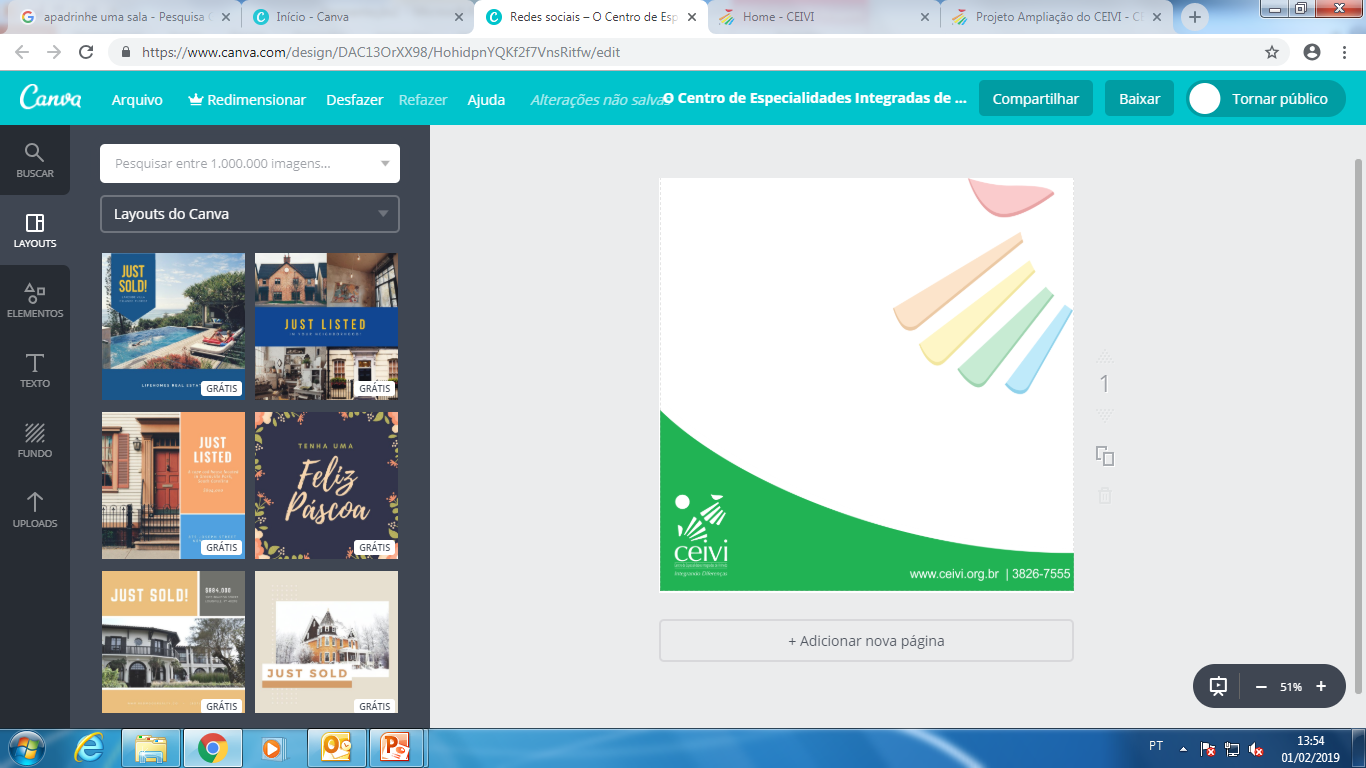 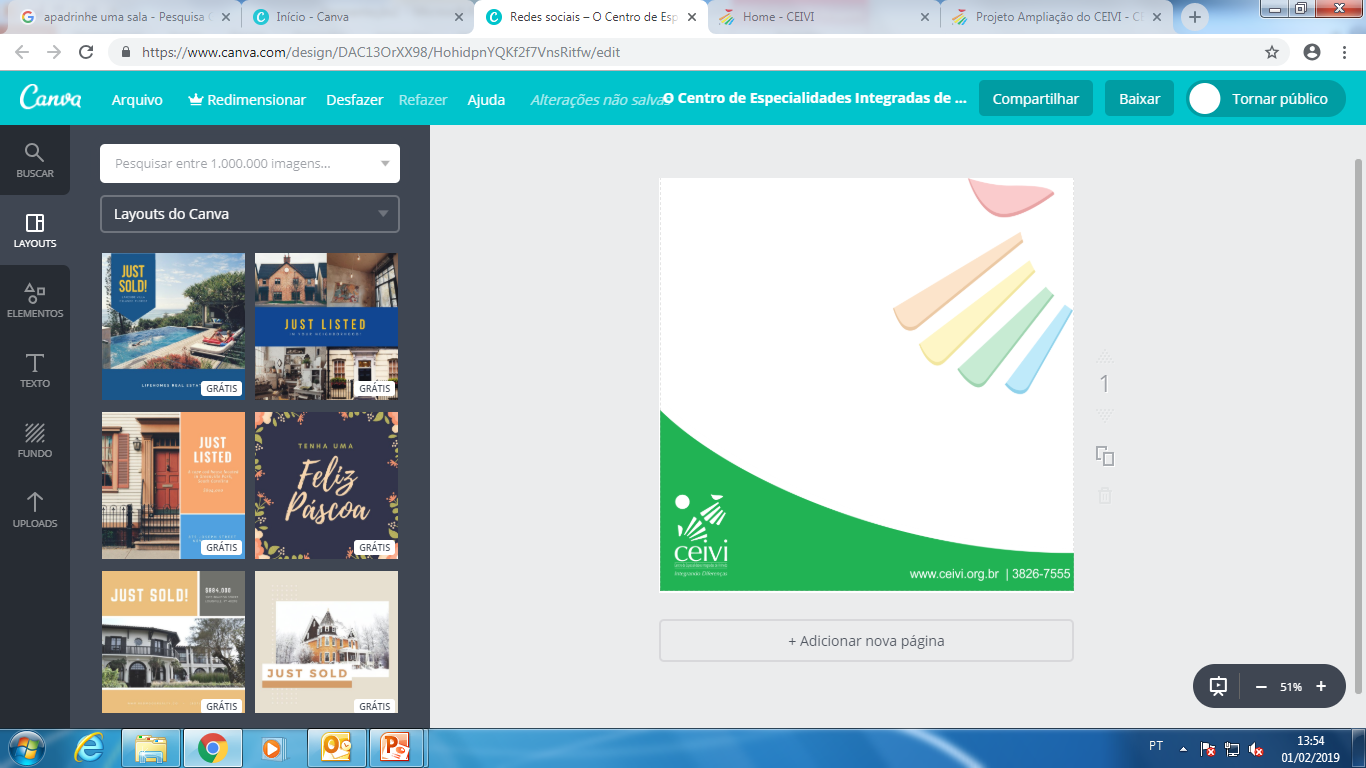 Coordenadoria de Atendimento e Garantia de Direitos
Atendimento/Serviços Prestados
Dados Gerais:

454 pessoas beneficiadas;
            227  pessoas com deficiência;
            227  famílias;
 1.860 atendimentos realizados de habilitação e Reabilitação 
679 atendimentos as famílias
8 atendidos desligados;
8 novos atendidos ;
64 lista de espera para atendimento;
26 documentos expedidos (encaminhamentos e relatórios);
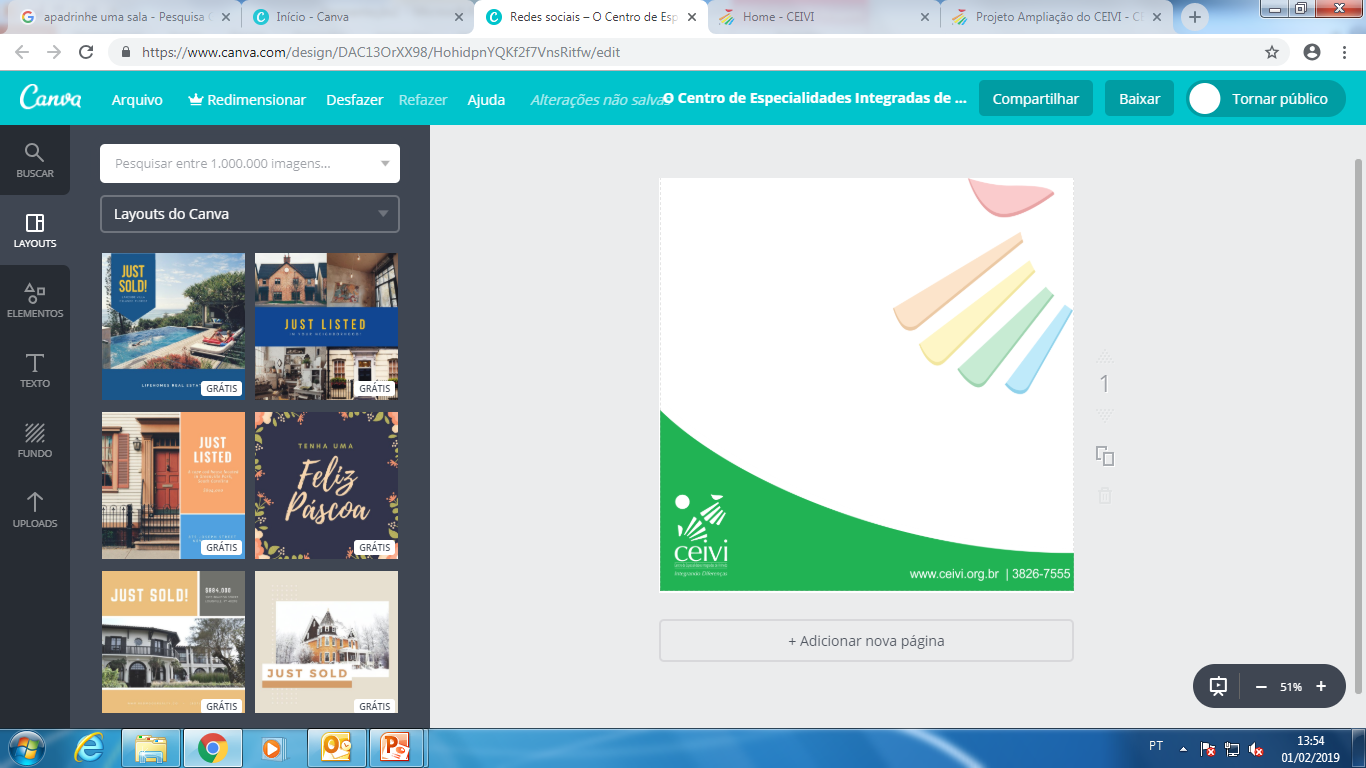 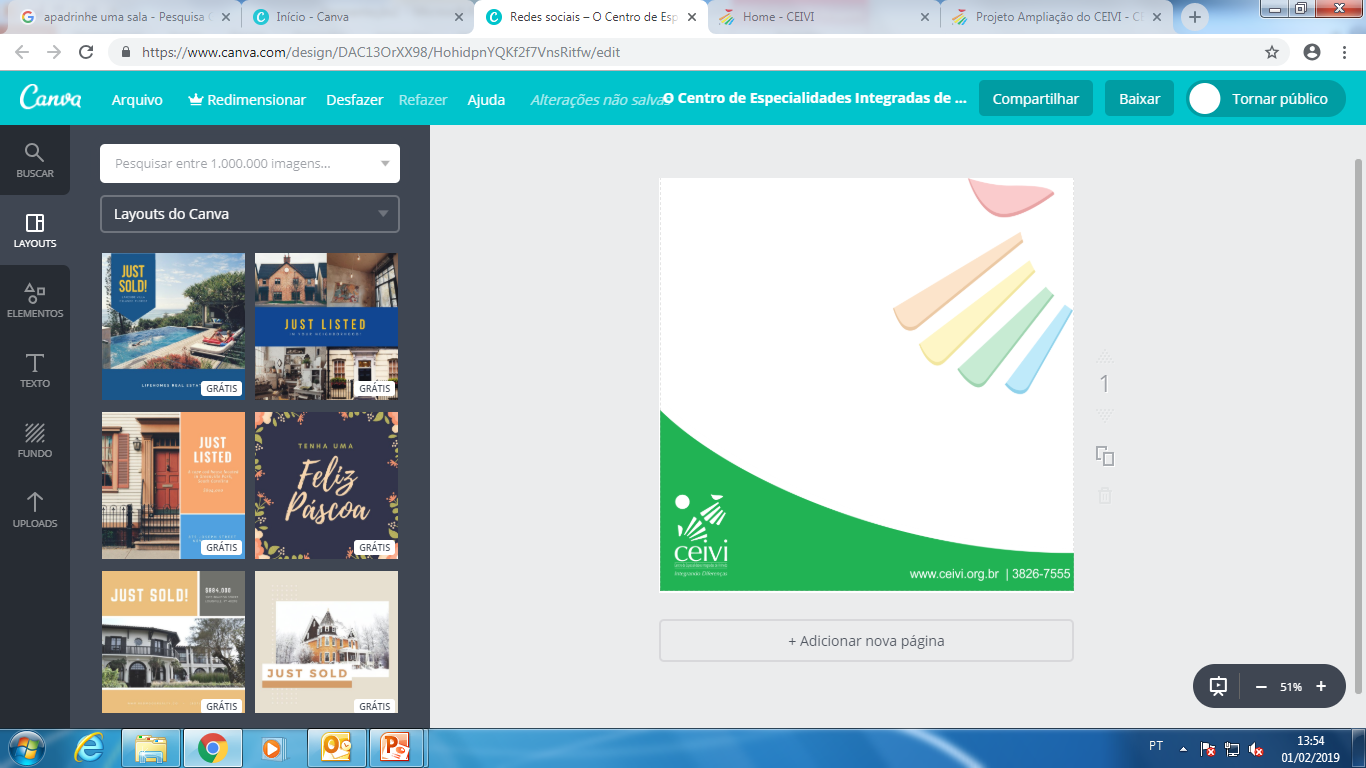 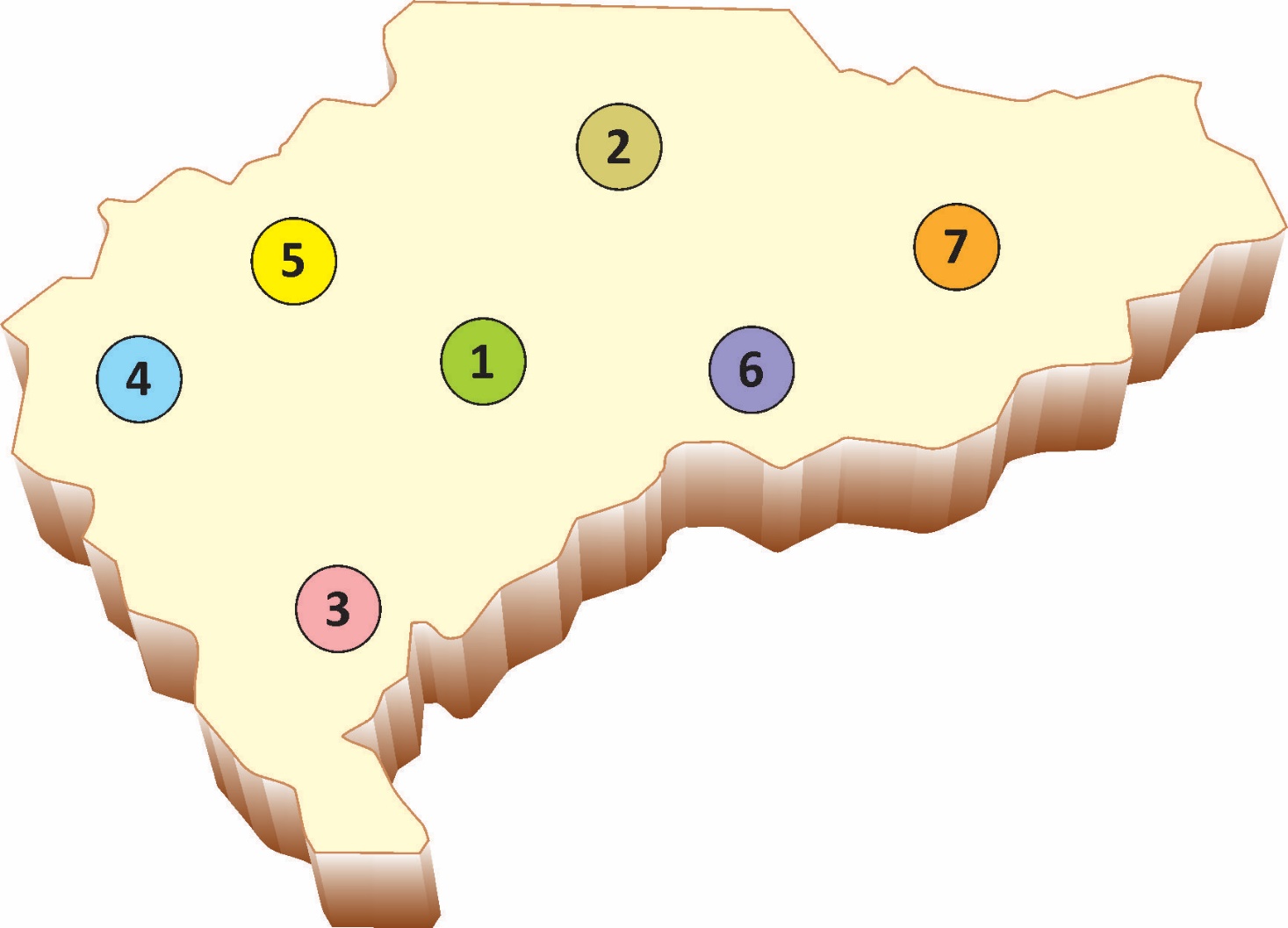 Procedência dos atendidos
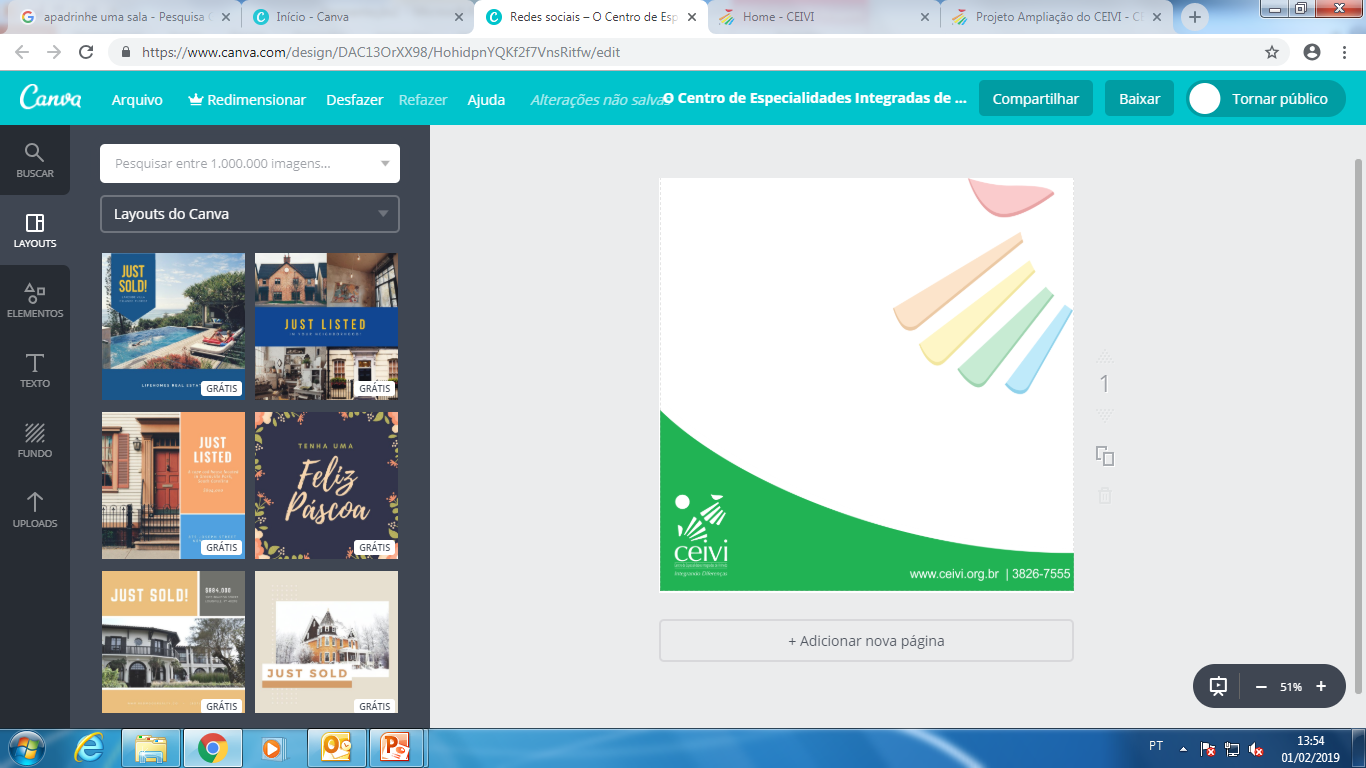 1) Região Centro =   8%
2) Região Capela =   53%
3) Região Nova Vinhedo =   5%
4) Região do Pinheirinho =   3%
5) Região Três Irmãos =   9%
6) Região Vila João XXIII =   18%
7) Região Casa Verde =   4%
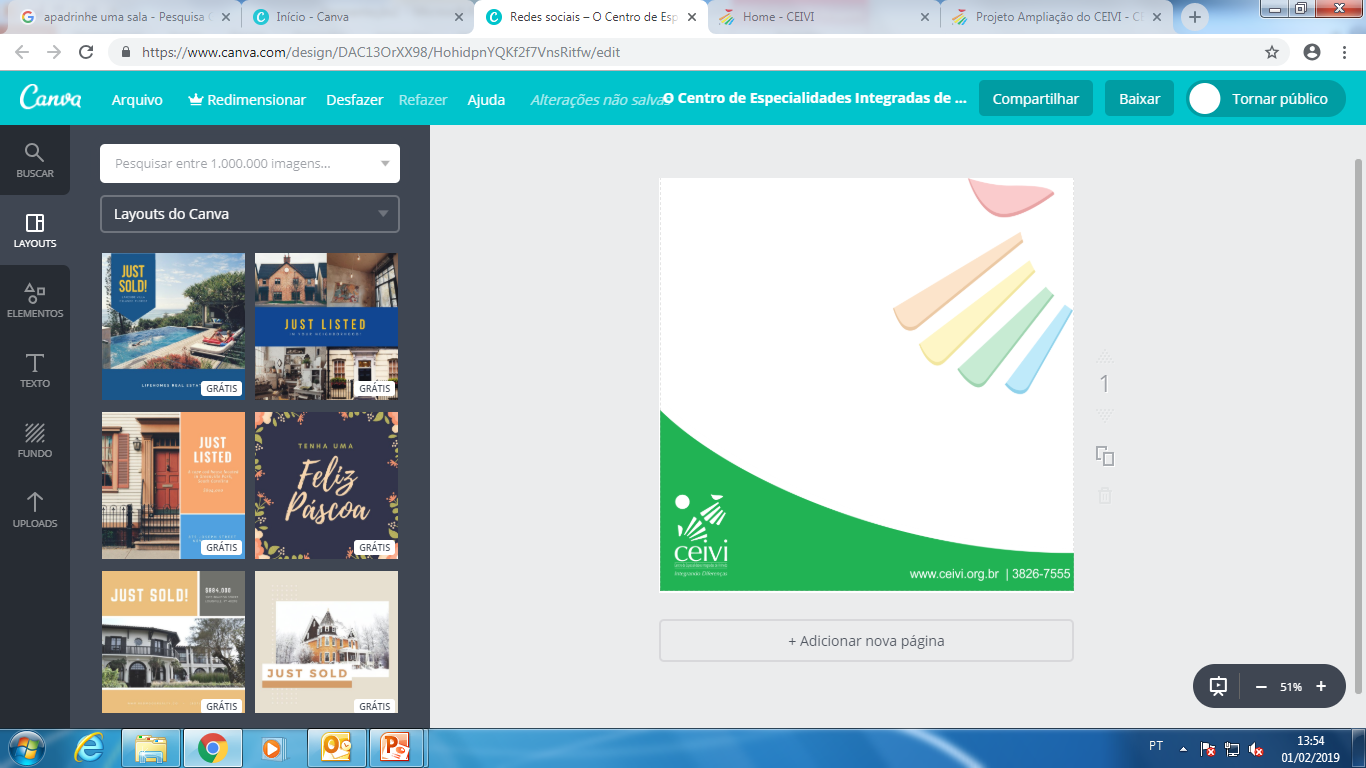 Áreas de Atendimento à Deficiência/TEA
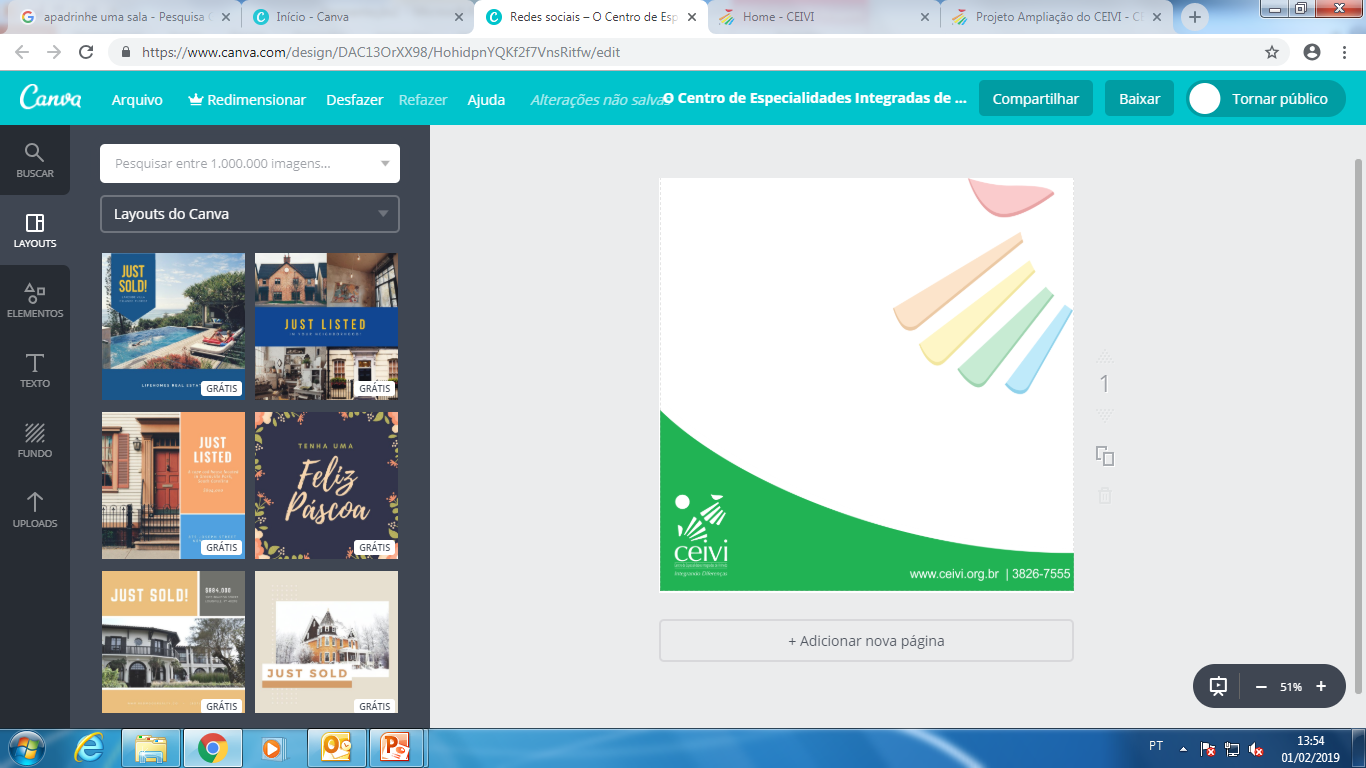 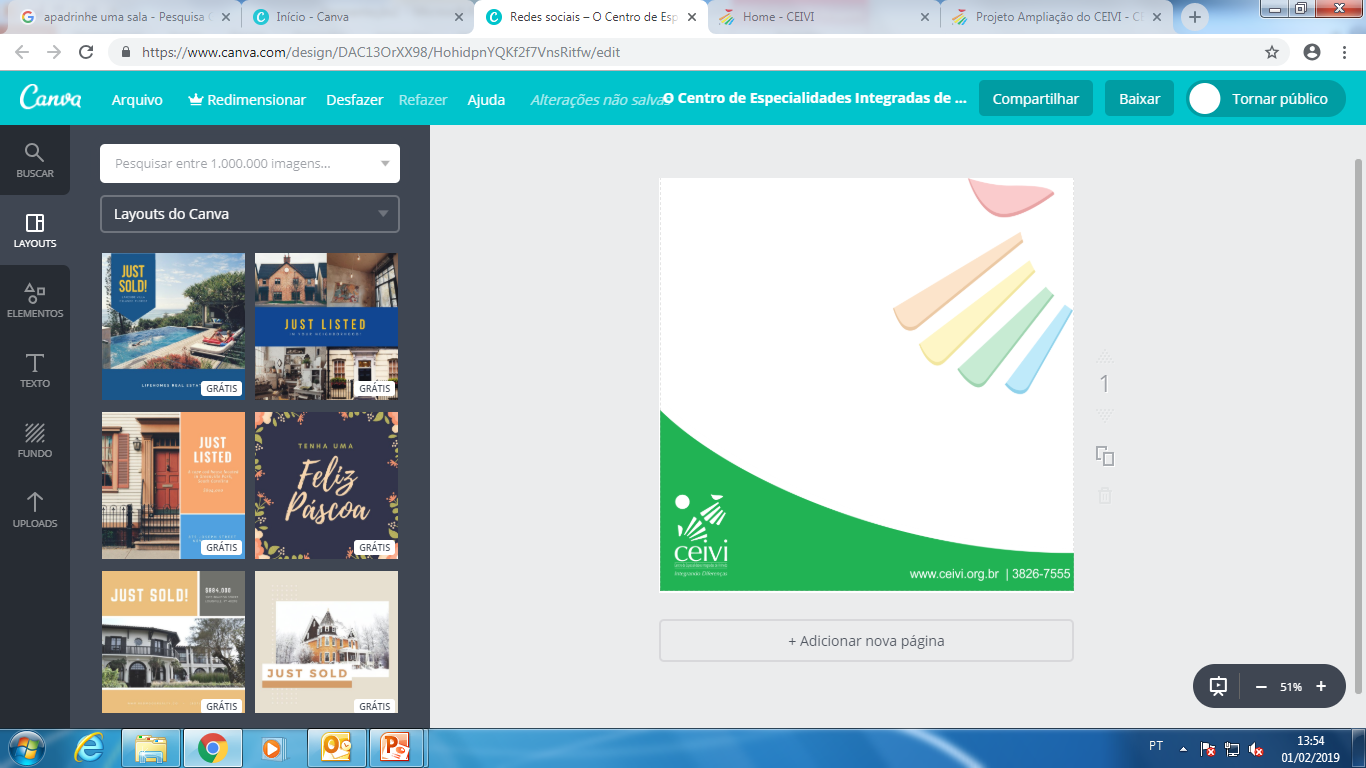 Áreas de Atendimento à Família
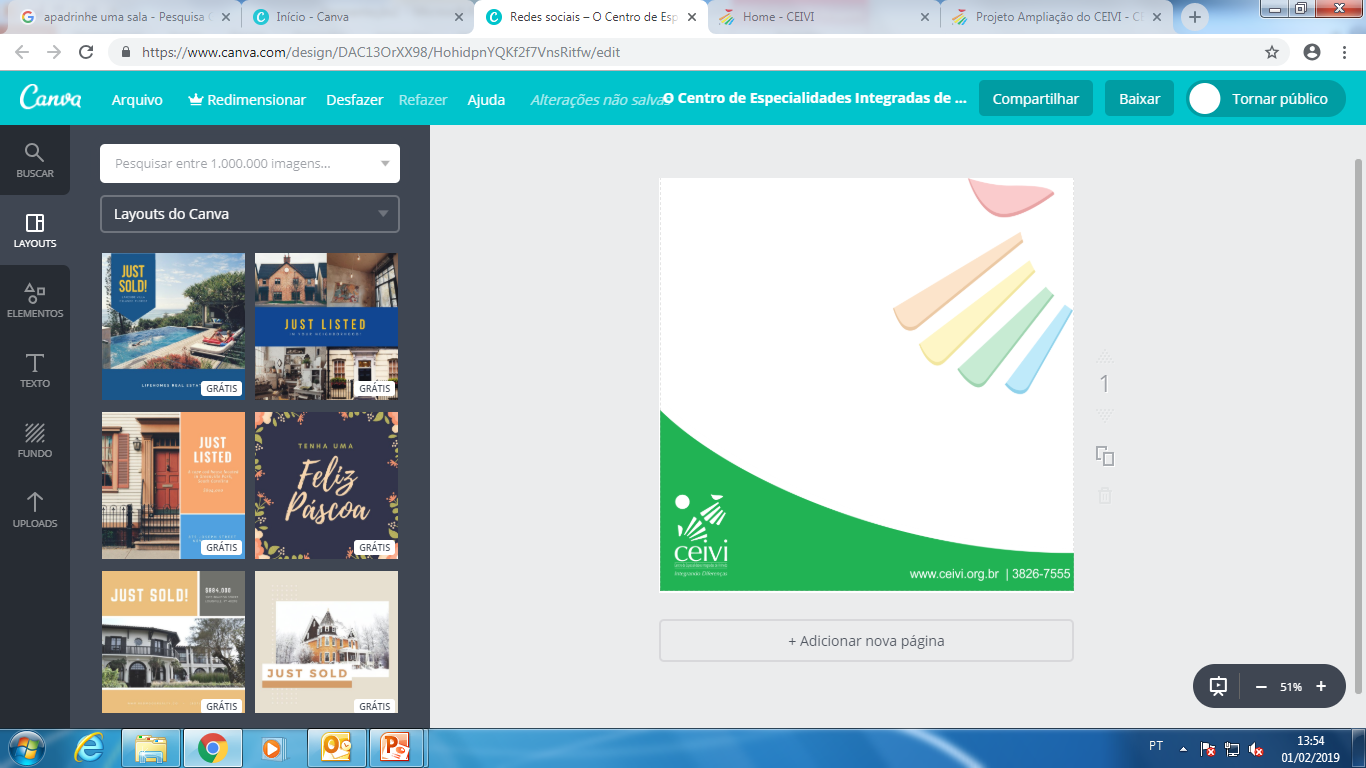 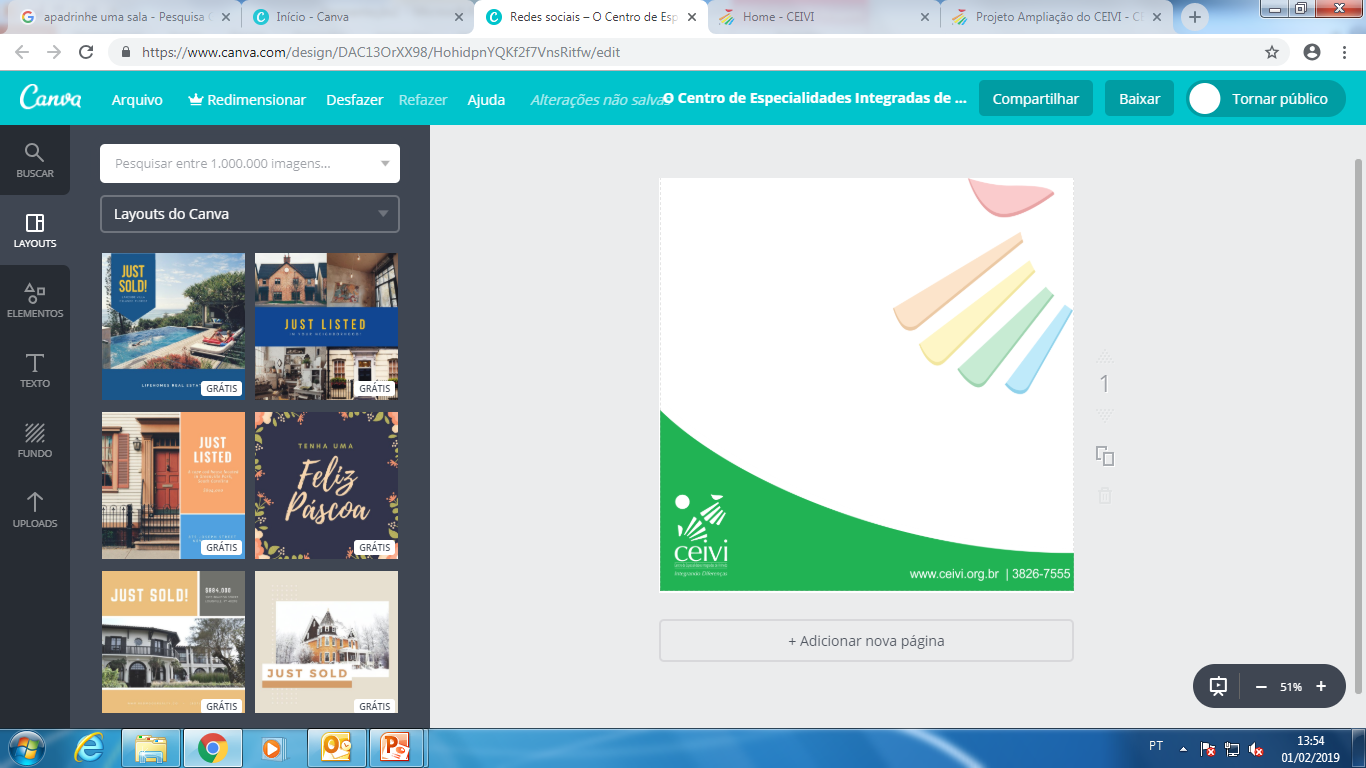 Serviços Oferecidos
Diagnóstico e Avaliação Clínica: 
Atividades: 
Triagem finalizada- 1 elegível



Estimulação e Reabilitação:  
 - 220 Atendidos;
Atividades: 
Atendimentos presenciais, continuidade de atendimento remoto somente para 36 atendidos.

Atenção ao Escolar:
-184 atendidos inclusos na rede regular de ensino, afastados do ensino regular em decorrência da quarentena devido pandemia; 
Atividades: 
Orientações Escolares- 01
Organização para rematrícula escolar/2021
Atendimentos Individuais

Prevenção:
- 20 Atendidos
Atividades: 
Relatórios e orientações presenciais
 
Empregabilidade:
- 07 atendidos
Atividades:
4 inclusões em empresa (sendo destas2 pessoas reincluías) 
* O mesmo atendido pode se beneficiar de mais de um serviço;
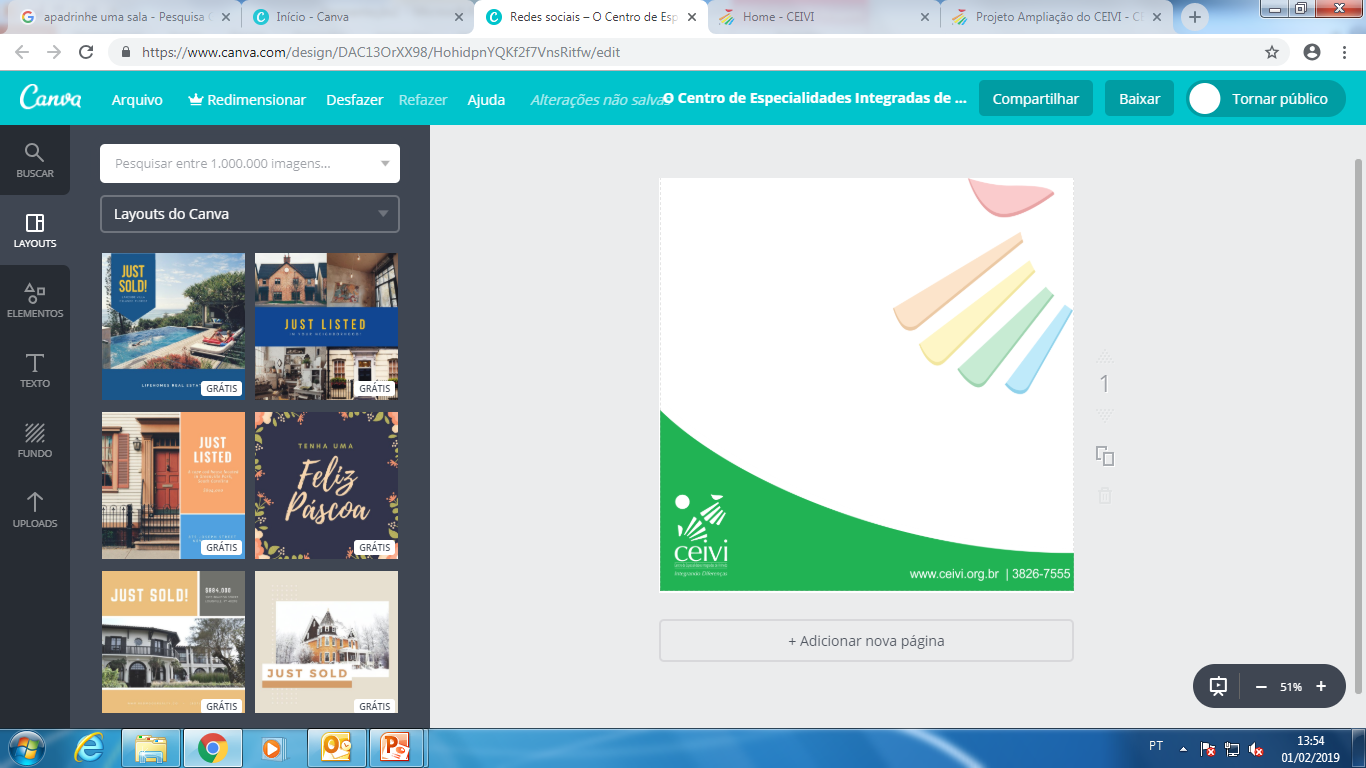 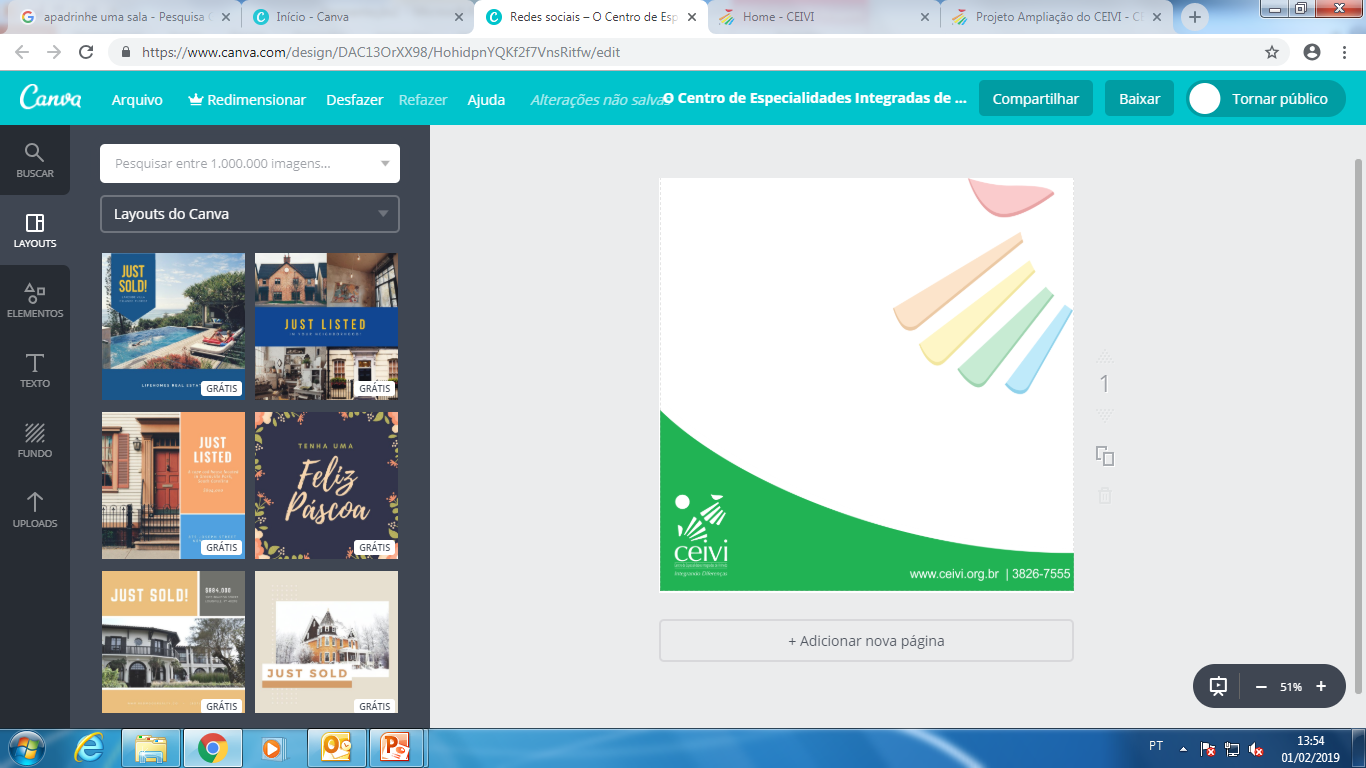 Gestão de Pessoas
Contratações/Demissões 
1 Contratação  - 1 Demissão

Benefícios
Cartão Alimentação: 9            Unimed: 13             Uniodonto: 17
 
Capacitação:
Fonoaudióloga (1 funcionária) –Diagnostico Diferencial nos Atrasos de Fala e Linguagem 

Orientações/Intercorrências  funcionários: 64
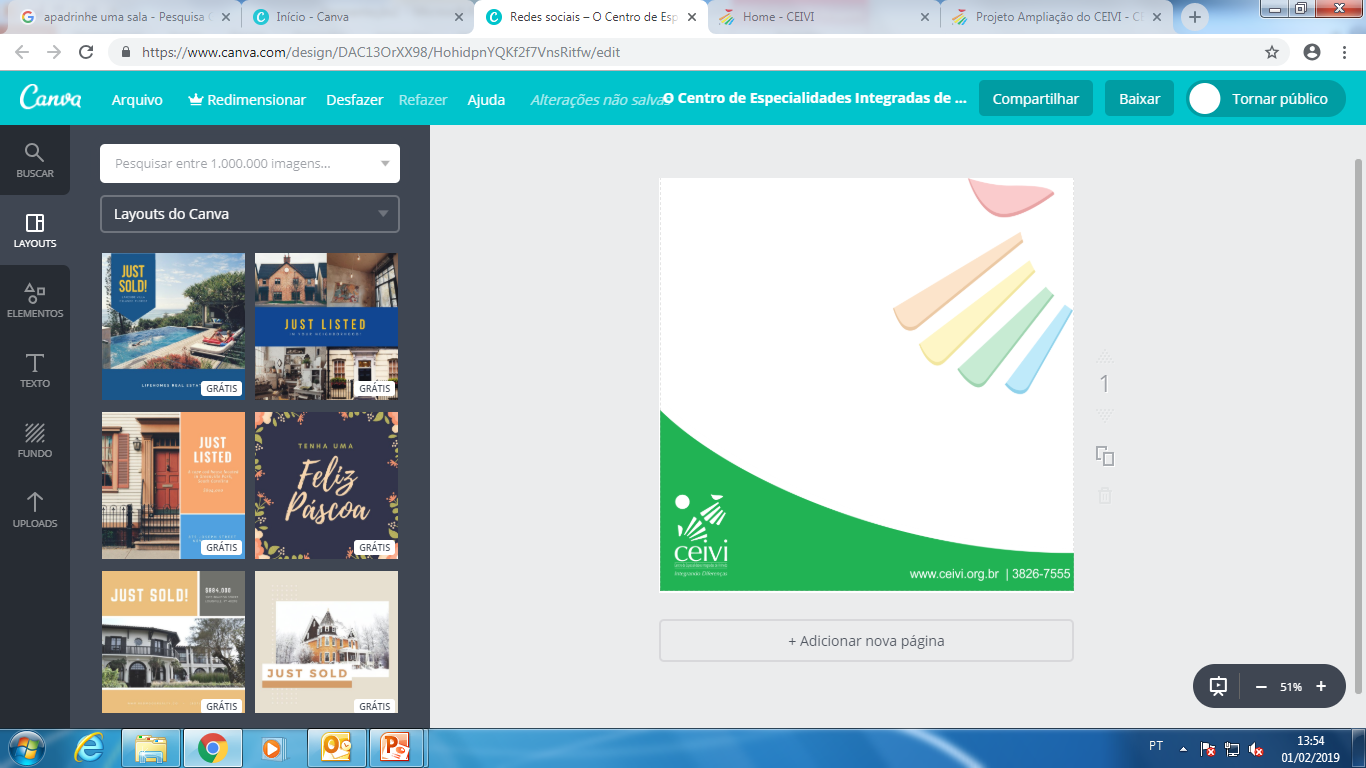 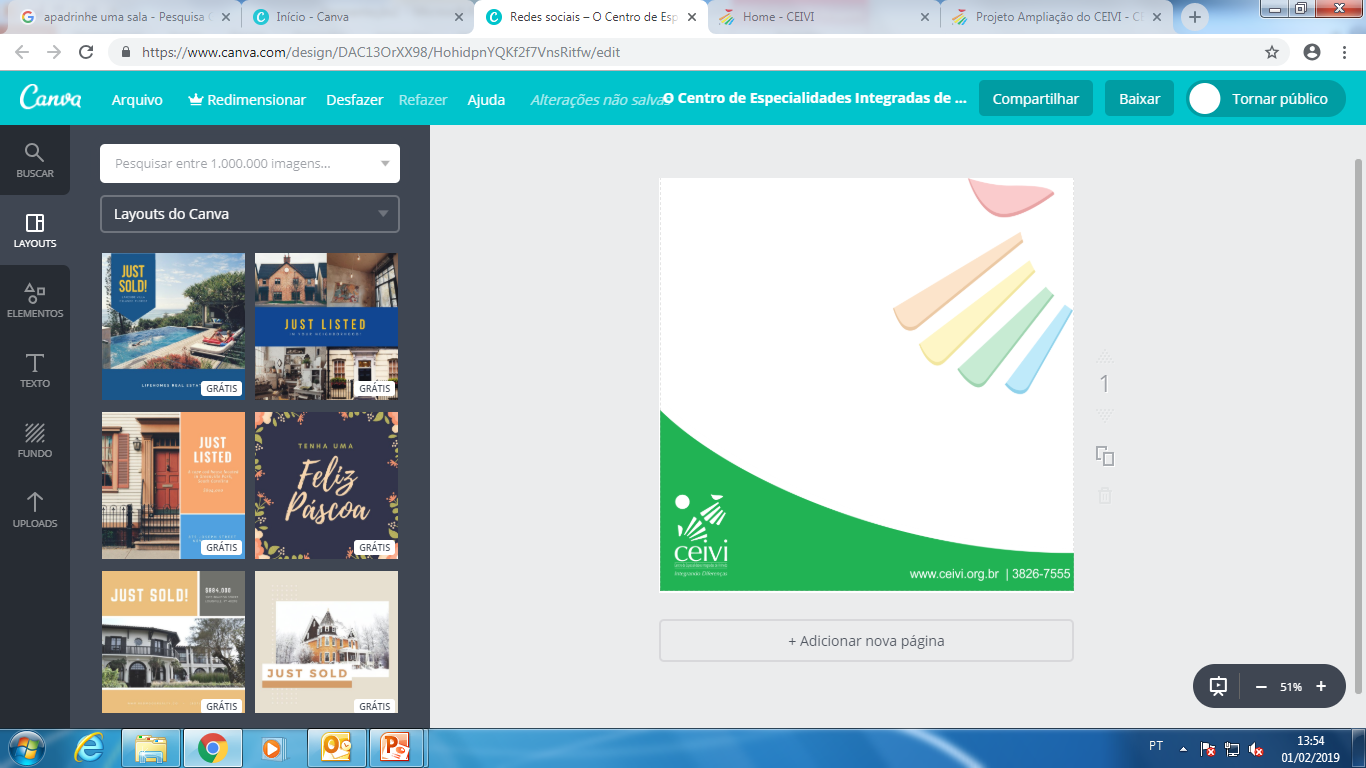 Gestão Financeira
Gestão Financeira
Receitas – R$ 264.818,45
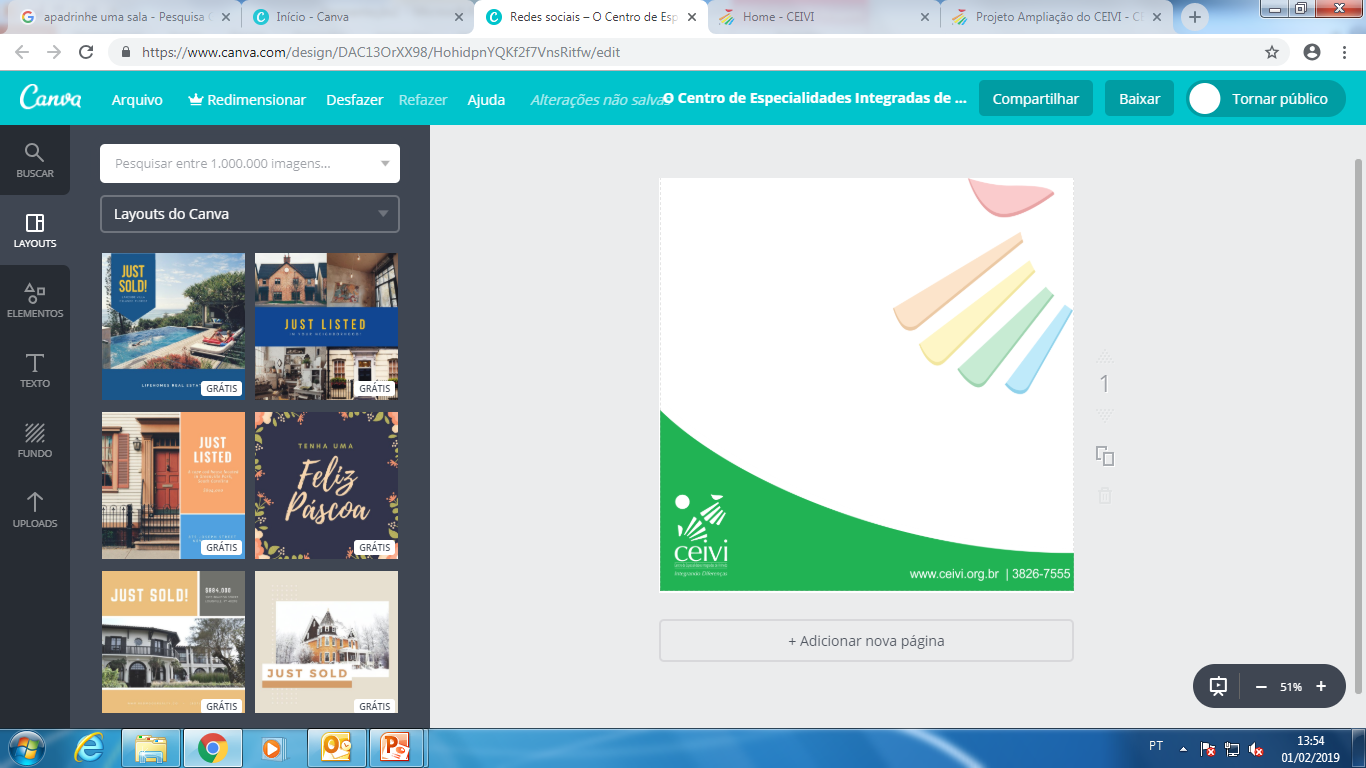 *  O valor captado  com a venda de serviço, foi  diretamente utilizado  nas despesas dos atendimentos  filantrópicos;
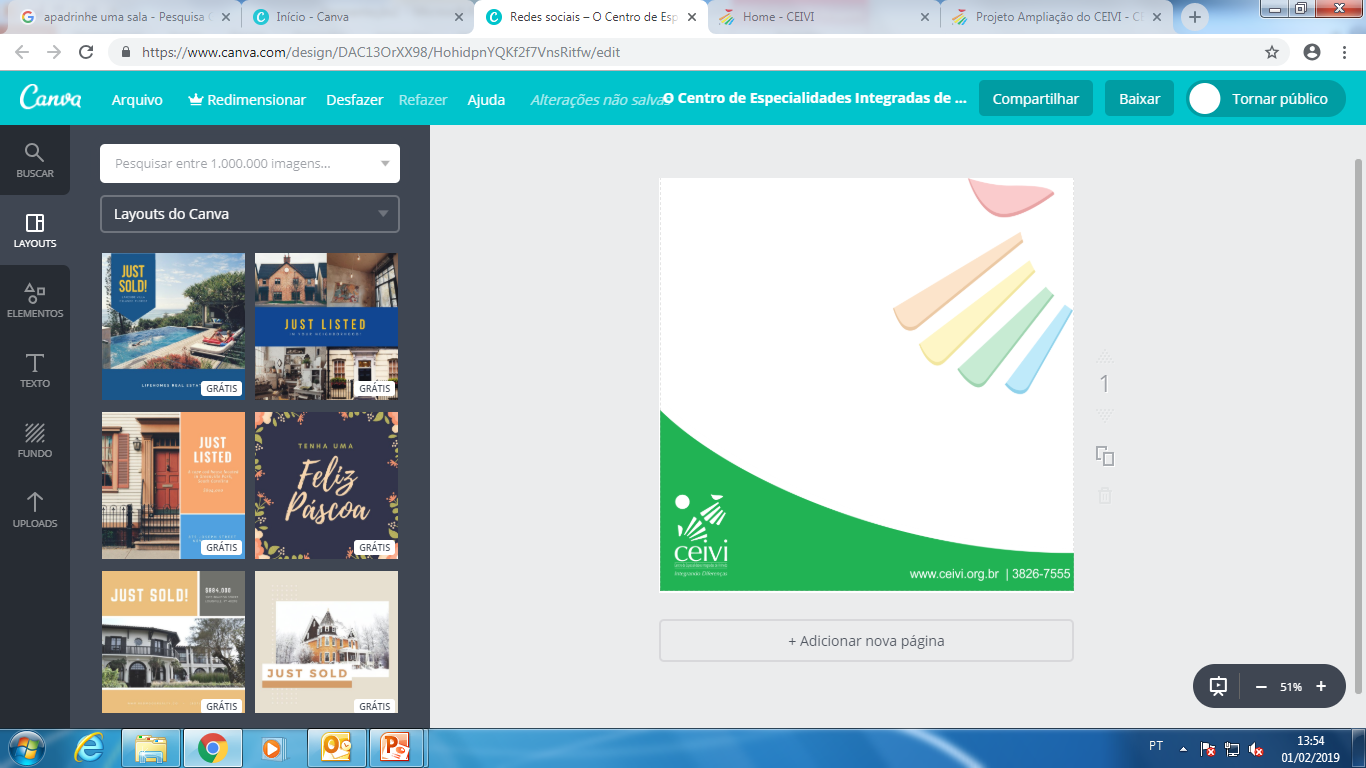 Despesas – R$ 240.037,23
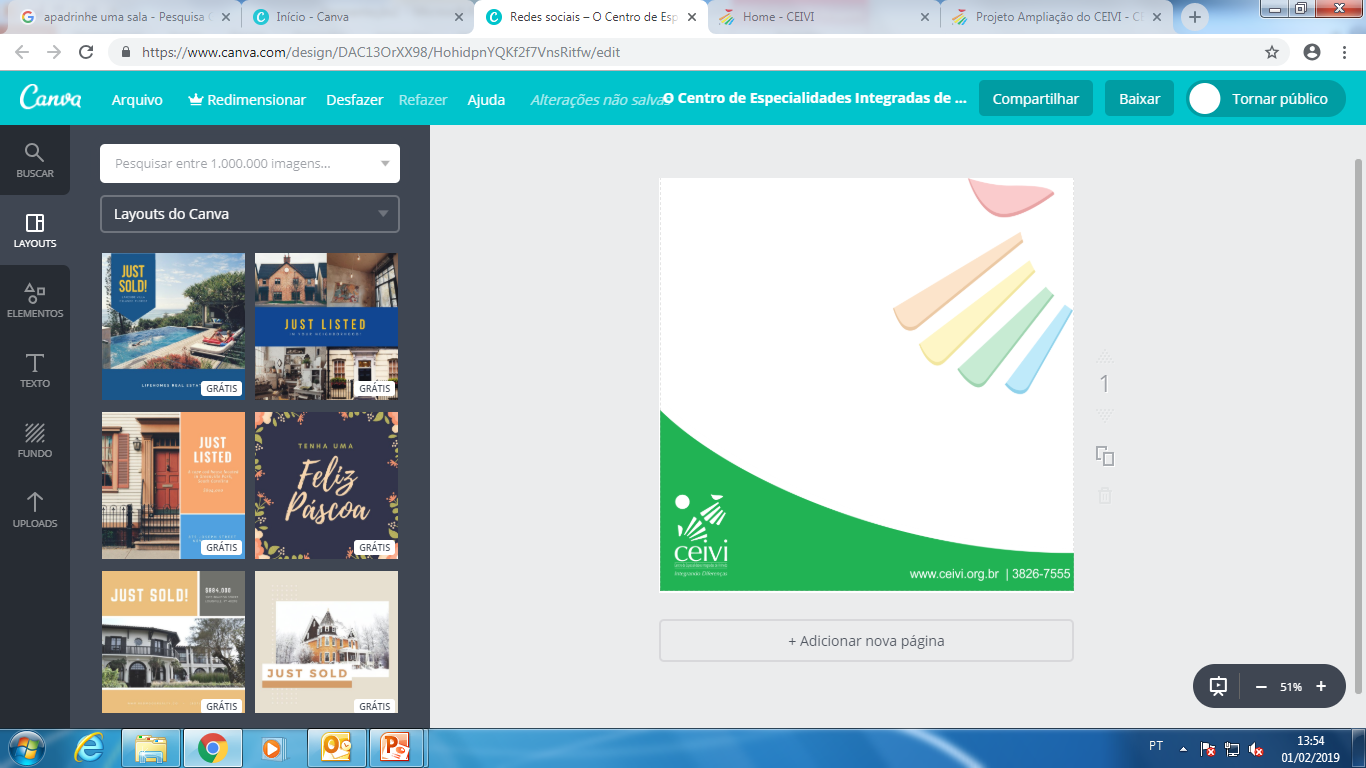 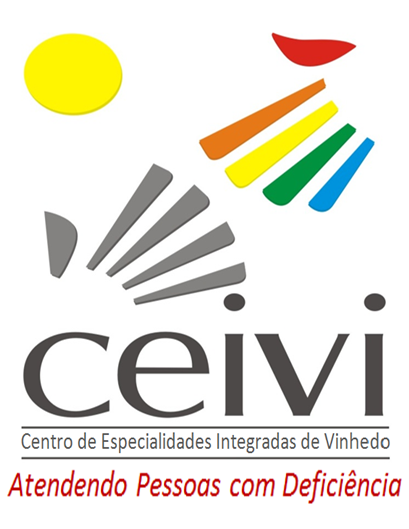 Centro de Especialidades Integradas de Vinhedo
Avenida Páscoa Zanetti Trevisan, 479 – Jardim Itália
Vinhedo/SP – CEP: 13.289-172
www.ceivi.org.br